Analytic Tools
The best intelligence collection in the world is a failure without good analysis.
Three Basic Analytical Factors
Three Ingredients Of Analysis
Hypothesis
An idea about what is happening, did happen, or could happen
Assumption (we use knowledge from past experience/trends  that we see)
Evidence
These 3 factors are not linear, but build on each other.
We view evidence in terms of assumptions & hypotheses.
Hypotheses rest on already-existing evidence.
New contrary evidence can change hypotheses.
Assumptions & hypotheses can be tough to change.
Five analytical techniques that can help:
Brainstorming
Devil’s Advocate
Red Teams
Link Diagrams
Analysis of Competing Hypotheses
Source for Analysis
A Tradecraft Primer: Structured Analytic Techniques for Improving Intelligence Analysis 

https://www.cia.gov/library/center-for-the-study-of-intelligence/csi-publications/books-and-monographs/Tradecraft%20Primer-apr09.pdf
Brainstorming
The more ideas the better
Build one idea on another
Crazy ideas are okay
Do not critique ideas while brainstorming
Some ways to make it work:
Keep group of manageable size.
Try to avoid major rank disparities.
Diversity is good.
Keep time parameters.
Have a good record keeper.
Devil’s Advocate
A person who takes an opposite position and who questions the accepted assumptions.
Tries to prove opposite conclusions.
Tools  for Devil’s Advocates:
The different slants must be more than just “I disagree.”
Role is to present alternatives, not to win the debate.
Not too junior, not too senior.
Must have good background on subject.
Red Team Analysis
Try to think like the opposition.
Requires deep knowledge of opponents.
At best, can be a full-time assignment.
Members need to be creative, imaginative, and open.
Red Teams
More involved in role playing than devil’s advocates.
Particularly good for threat & vulnerability assessments.
Link & Network Analysis
Provide graphical representations of relationships.
Very useful for criminal & terrorist group analysis.
As with any tool, an aid to analysis, not the final result.
Association Matrix
- Shows association between  individual persons only
=  Known association
= Suspected association
Carlos
Bill
George
Heinrich
Ahmed
Sam
Association Matrix
Carlos is associated with Bill and George.
Bill is associated with Carlos and George
George is associated with Carlos and
Bill - and may be associated with
Ahmed
Heinrich is associated with Sam
Ahmed may be associatedwith George
Sam is associated with Heinrich.  Sam is dead.
SHOWS WHO IS ASSOCIATED
WITH WHAT
ACTIVITIES  MATRIX
Tom
Dick
Harry
Bonnie
Clyde
Terr. Gp.
TWA Flt 876
4th ID bomb
2794 Main St.
New York City
Blue Mercedes
Libyan training
Supplied SEMTEX
ACTIVITIES  MATRIX
Who is associated with.....?
LINK DIAGRAMS
Reflect information from both
      matrices
Are easy to read and interpret 
Help you to ask the right question
Are effective briefing tools
Link Diagram
Show in an easy to read format:
Personal and non-personal links
  Participants in activities
  Internal and external relationships
  Internal and external structures
  Lines of command, control, and 
    communication
Link Diagram Graphics
People (single individuals)
JONES
Alias or AKA
BROWN
GREEN
Non-personal entities(places, activities, organizations)
PINK PANTHERS
CARTER
CARTER
JONES
JONES
Link Diagram Graphics
=
=
Strong or confirmed
                    personal association
- Carter is associated with
Green, Jones & Brown
- Jones and Brown are
JONES
GREEN
associated
- Green and Jones are
associated
BROWN
- Green and Brown are
CARTER
NOT associated
Link Diagram Graphics 2
Steps In Building a Link Diagram
Organize all available data
  Complete both matrices
  Transfer information from matrix
    format to link diagram format
Alpha
Bravo
Charley
Delta
Echo
Form of link diagram
ALPHA
BRAVO
ECHO
CHARLEY
DELTA
Network diagram
Alpha
Bravo
Charley
Delta
Echo
TUCSON
TOMBSTONE
SUPPORT GP
SIERRA VISTA
SWISS BANK
ASSASSINATION
Target & association matrix
ALPHA
BRAVO
ECHO
CHARLEY
DELTA
SWISS BANK
SUPPORT GP
TUCSON
TOMBSTONE
ASSASSINATION
SIERRA VISTA
END RESULT
Analysis of Competing Hypotheses
What does ACH do?
Reduces biases
Spurs new ideas 
Stimulates systematically considering evidence (frame work to objectively consider all the evidence)-  it’s structured tool that help you consider all the evidence)
Can help detect denial and deception
Emphasizes diagnostic evidence (evidence that support some hypotheses but not other) make you realize which evidence support some hypotheses but other.
 Often overlooked in intuitive analysis (not using structured tools)
Assists in developing collection 
Provides a record
Analysis of Competing Hypotheses 2
Generate hypotheses
List significant evidence & arguments
Test (Compare) evidence against each hypothesis
Refine (Update) matrix
Evaluate each hypothesis/draw tentative conclusions
Sensitivity assessment (Taking a look at most contradictory evidence /seeing how reliable the evidence is/Re-sorting)
Report conclusions 
Forecast future developments
Step 1: Developing Hypotheses
Brainstorming works best
Hypotheses must be:
Mutually exclusive (None of these hypotheses are the same or can be true at the same time)
Collectively exhaustive (consider all the possibilities)
Relevant
Testable
Simple
Key Assumption Check 1
Key Assumption Check Method
1. Identify all the key assumptions that an analyst or group holds about a situation, group, or topic. Record on whiteboard or on a simple template.
Key Assumption Check 2
2. Examine each assumption by asking:
o Why is this assumption correct?
o How confident am I that this assumption is still valid?
o What could invalidate this assumption?
o Could it have been true in the past but false now?
o If the assumption turns out to be invalid, how might it affect my analytic
judgment?
Key Assumption Check 3
3. Assign each assumption to one of the following categories:
o Basically supported or “solid.”
o Supported but with some caveats.
o Unsupported or questionable.
Step 2: Evidence
Gather and list significant evidence
Includes all “INTs”: (Intelligence disciplines) Signals, Human, Open Source, etc.
Identify any assumptions
Think about what is missing
Evaluating Evidence
Evaluate evidence based on  
Relevance of information
Credibility of information
Reliability of information (sources
If not relevant, not evidence          
 If working on multiple hypotheses for one intelligence problem, may be relevant to some and not to others
 Can be directly or indirectly relevant
Evaluating Evidence 2
Motive (Reason) To Lie? 
Possibility Of Deception?
Obvious Errors In Reporting?
Is Information Corroborated? (do multiple sources say the same thing)
Did Collectors/Users Introduce Bias? (the initial interpretation of data, did they put their own judgements, or bias)
Evaluating Evidence 3
Evaluate evidence based on  
Relevance of information
Credibility of information
Reliability of information (sources/ collection methods/whether the source have access to the information)
Step 3: Evidence + Hypotheses
Consider how each item of evidence relates to each hypothesis
Determine how consistent each item of evidence is with each hypothesis
Balancing Evidence
Identify items that have the greatest impact
Are the biggest inconsistencies from a single source or single INT (Intelligence disciplines) ?
Are there changes over time? 
Is there any definitive evidence? 
What is the credibility, reliability and relevance of the sources?
What are the consequences if the critical items (evidence) are wrong?
Step 4: Refine Matrix
Easy Working Example
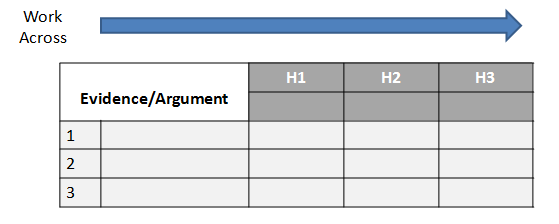 Steps 5-8: Conclusions & Forecasts
Issues with ACH
be
Can be time-consuming
Can require exacting language in developing hypotheses (very precise language/clear the way you state your hypotheses)
Can lead to over-confidence in numbers (too much reliance on the numbers generated by the matrix)

ACH is an aid to judgment
Questions & Discussion
45